NOAA Proving Ground / User Readiness Meeting
AWIPS Readiness
Steve Schotz and Ed Mandel

June 16, 2015
1
Agenda
AWIPS II Migration Status
WFOs
NCEP NAWIPS Migration

AWIPS II Satellite Product Readiness
GOES-R Products
Non-GOES-R Products

AWIPS II Data Delivery Readiness
2
AWIPS II Migration Status and Plan
AWIPS II Deployed at all National Centers, River Forecast Centers and Regional HQ Systems
WFO AWIPS II Deployment Status 
AWIPS II deployed 104/120 WFOs as of 6/12/15
On schedule to complete deployment before end of September
National Centers AWIPS (NAWIPS) Migration
Center by Center FOTE strategy 
NAWIPS legacy will have to support new satellite products until migration is complete
3
NWS Satellite User ReadinessGOES-R Key Performance Parameter (KPP) Products
Product Summary - 16 Cloud and Moisture Channel Products 
Overall Readiness Status – Green for DOE-4 and operational use time frames (Day 1)
Dissemination Methods
Direct GOES-R Ground Segment to AWIPS Interface that are uplinked to the SBN for distribution to all sites
Direct Read-Out for National Centers and select other sites, AR, PR (Expectation is that format will conform with GOES-R format on SBN)
AWIPS II Software Status 
AWIPS II Plugin complete, several tests with simulated data successfully executed
Plugin available in AWIPS II 14.4.1 – Release Target June 2015
Risks and Mitigations
Small risk that GOES-R actual data will differ from simulated data tested thus far
Mitigation – Tests with Himawari data (same format as GOES-R) have been successful
NAWIPS Software Status
NetCDF-4 capability in NAWIPS should allow access and display of GOES-R KPP Products, targeted to be implemented, August 2015
Risks and Mitigations
Risks - NAWIPS displays of GOES-R data not yet tested
Mitigation  -  Plan to test with Himawari data and GOES-R simulated data
4
Himawari Product SamplesAWIPS II 14.4.1
Himawari Imagery Products Same Format as GOES-R Products
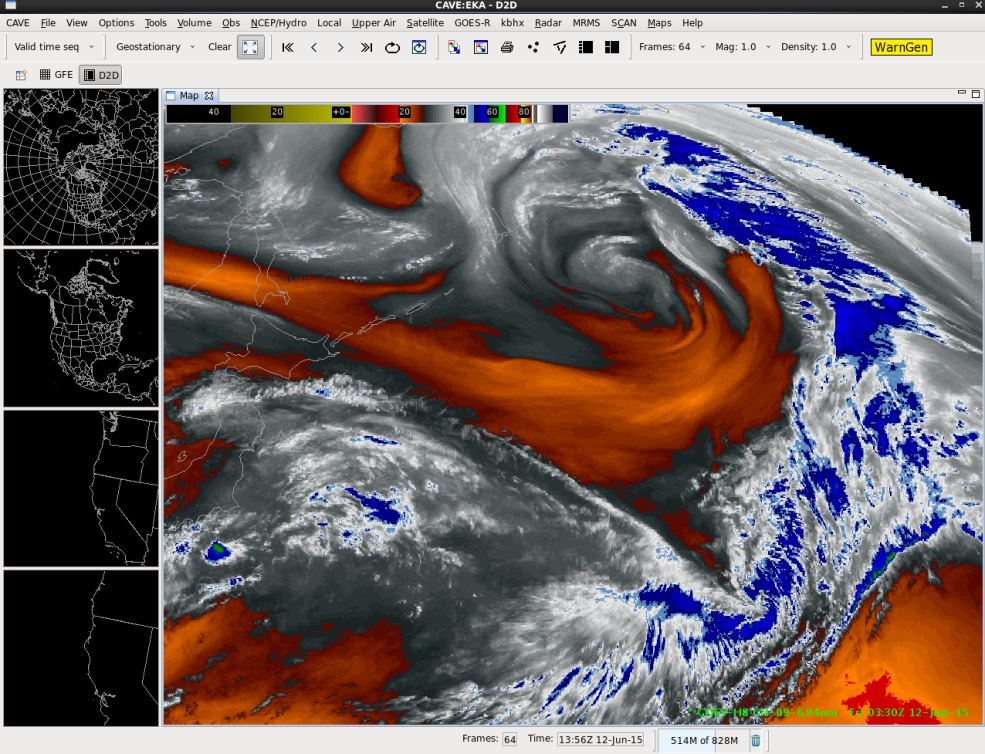 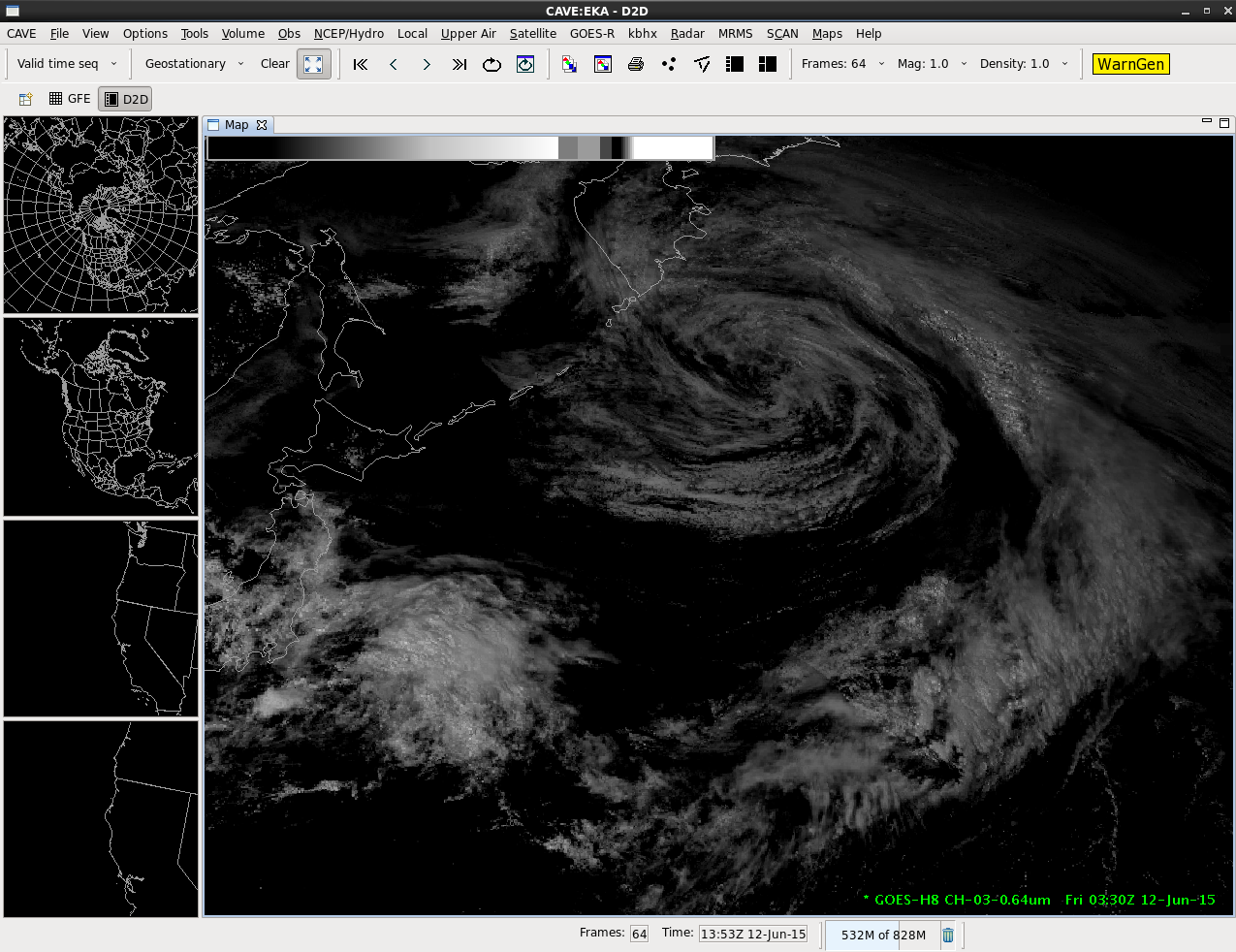 5
NWS Satellite User ReadinessGOES-R Derived Products
Product Summary -  ~20 derived product types such as cloud top height, temperature and pressure  to support forecast and warning processes for high-impact weather scenarios
Overall Readiness Status – Yellow for DOE-4, Green for Day 1 time frame of Sept. 2016
Dissemination Methods 
PDA to SBN using “standing subscription” interface for select products 
AWIPS II Data Delivery -  Uses PDA Open Geospatial Consortium (OGC) for majority of products from the PDA 
Standing subscription to NCEP WAN for NCEP Centers
AWIPS II Software Status – Products available in 15.1.1 release – September 2015
Aerosol Detection 	Aerosol Optical Depth	Clear Sky Mask
Cloud Optical Depth	Cloud Particle Size Distb.	Cloud Top Height
Cloud Top Phase	Cloud Top Pressure		Cloud Top Temp
Motion Winds	Stability Indices		Fire/Hot Spot
Vert. Moisture Profile	Vert. Temp. Profile		Rainfall Rate/QPE	
Sea Surface Temp	Snow Cover		Volcanic Ash
TPW
AWIPS II Software Status – Products targeted for 16.2.1 release – Spring 2016
Lightning Detection	Hurricane Intensity Estimate	Fog and Low Cloud
6
NWS Satellite User ReadinessGOES-R Derived Products - Continued
Risks and Mitigations
Data Delivery/PDA OGC Interface Risks
Testing slower than planned due to network connectivity issues 
Emerging PDA security requirements will likely require more development making PDA Data Delivery with high likielihood not available for DOE 4 timeframe (Fall 2015)
Data Delivery/PDA OGC Mitigations
Use PDA Standing Subscription to SBN to support DOE 4
Finalize security requirements to ensure that necessary development is completed before operational use date of derived products (September 2016)
NAWIPS Readiness Risk
NAWIPS NetCDF4 decoder not likely to handle all derived products
NAWIPS Mitigations
Centers use D2D perspective to support DOE 4
Transition to NCP and/or develop NAWIPS capabilities to handle derived products in time for operational use date
Tower-S mitigation being planned week of June 15
7
NWS Satellite User ReadinessS-NPP/JPSS Products
Product Summary - About 30 non-broadcast derived products such as active fires, aerosol/smoke suspended matter, and complete channel set for Visible Infrared Imaging Radiometer Suite (VIIRS) imagery, cloud, precipitation, ice and other products in support of ongoing forecast operations  
Overall Readiness – S-NPP Near Constant Contrast Imagery 
Green for S-NPP VIIRS Near Constant Contrast (NCC) Imagery (Fall 2015)
Yellow for Other Products - Incremental operational usage beginning 2016
Dissemination Methods
SBN for NCC imagery all sites
Data Delivery – PDA OGC interface for CONUS for other products
Direct broadcast for Alaska Region (Expectation is that output will conform to SNPP/JPSS output standards, thus no unique AWIPS development required)
AWIPS II Software Readiness
NCC imagery available in 15.1.1 September 2015
Other products based on priority (Tower-S) targeted for 16.2.1, Spring 2016
Risk/Mitigations
Data Delivery – Same as GOES-R derived products
8
S-NNP/JPSS Product Sample in AWIPS II
S-NPP (VIIRS) of re-suspended ash analysis using Day Night Band. The operational implementation date for this capability is with 15.1.1 AWIPS release expected this fall.
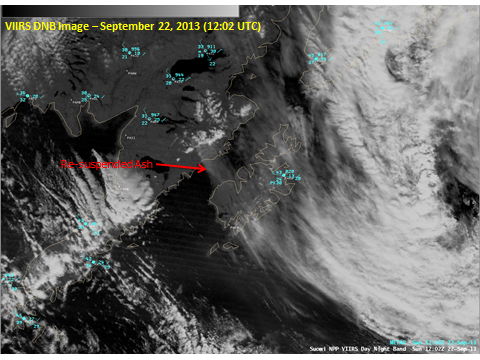 9
NWS Satellite User ReadinessOther Mission Products
Product Summary:  Global Precipitation Measurement (GPM), Sentinel Synthetic Aperture Radar (SAR), Soil Moisture Active Passive (SMAP), GCOM

Overall Readiness – Yellow

Dissemination Methods
Data Delivery – PDA OGC interface for CONUS for most products

AWIPS II Software Readiness – Targeted Products for 16.2.1 Release (Spring 2016)
GCOM AMSR-2 Microwave Imagery	GCOM AMSR-2 Surface Wind Speed
GPM GMI Microwave Imagery		Sentinel and Radarsat-2 SAR Winds
SMAP

Risk/Mitigations
Data Delivery – Same as GOES-R derived products
10
AWIPS Data Delivery and PDA
What is AWIPS II Data Delivery? 
Data Delivery uses “smart” push/pull technologies to allow AWIPS-II users to access data not routinely delivered via the Satellite Broadcast Network (SBN)
Enables AWIPS to handle increased data volumes associated with major agency initiatives, e.g., GOES-R, Higher resolution models, etc.
Key Features
Data discovery of datasets residing on data provider systems, e.g., NOMADS, MADIS, Product Distribution and Access (PDA)
Data access using subscriptions or ad hoc requests to support specific/unique forecaster requirements (e.g., fire weather or winter storm)
Users can temporally, spatially, and/or parametrically subset datasets  
Reduces bandwidth demands
Reduces data processing at receiving AWIPS sites
AWIPS Data Delivery and PDA Open Geospatial Consortium (OGC) Interface
OGC interface supports data discovery, access and (on PDA system) subsetting

Candidate Satellite Product Categories for Data Delivery PDA Interface
GOES-R – Derived Products
SNPP/JPSS Derived Products, non-KPP imagery
GPM, SMAP, NESDIS PDA Products not distributed via SBN, Sentinel, MeTOP imagery, OceanSAT
11
Data Delivery High Level Architecture
12
Data Delivery Status and Plans
Summer of 2015 Implementation (14.4.1)
Access to MADIS 
Implementation of SBN subscription channel for shared subscriptions
Roll out to select Regional HQs first, then select WFOs

PDA – AWIPS II Data Delivery Status
Testing began March 2015
Issues/Risks 
Network connectivity issues have slowed testing down 
Emerging new security requirements
Data Delivery depends on limited AWIPS WAN bandwidth
Mitigation
Finalize security requirements, implement necessary development by Operational Day 1, Sept 2016.
Experimental channel on SBN will be used for DOE-4
AWIPS WAN upgrade project under IDP portfolio (See next brief)
13